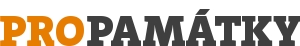 Čechy pod Kosířem
Program:

Komentované prohlídky
Parku a Červené věže za zvýhodněné jednotné vstupné 30,-Kč